MODEL MANAJEMEN ASUHAN KEBIDANAN HOSPITAL BASED
Manajemen Keuangan 
Indikator pelayanan RS
Sistem Informasi
Manajemen Keuangan
MODEL MANAJEMEN ASUHAN KEBIDANAN HOSPITAL BASED
Organisasi Manajemen Pelayanan Kebidanan
MANAJEMEN KEUANGAN
Manajemen Keuangan (Financial Management) adalah keseluruhan aktivitas yang bersangkutan dengan usaha untuk mendapatkan dana dan menggunakan dana atau mengalokasikan dana pada sebuah organisasi/ perusahaan. Bambang Riyanto (2001:4).
Manajemen keuangan Rumah Sakit  (Financial Management of Hospital)  merupakan   teori dan konsep manajemen keuangan yang diaplikasikan pada organisasi Rumah Sakit.
Organisasi Manajemen Pelayanan Kebidanan
PRINSIP MANAJEMEN KEUANGAN
Organisasi Manajemen Pelayanan Kebidanan
FUNGSI MANAJEMEN KEUANGAN
Organisasi Manajemen Pelayanan Kebidanan
Organisasi Manajemen Pelayanan Kebidanan
Organisasi Manajemen Pelayanan Kebidanan
Beberapa Hal Penting DalamMANAJEMEN KEUANGAN
Organisasi Manajemen Pelayanan Kebidanan
Contoh Pengelompokan Anggaran Operasional
Organisasi Manajemen Pelayanan Kebidanan
DAFTAR PUSTAKA
Bambang Riyanto. 2001. Dasar-dasar Pembelanjaan Perusahaan. BPFE, Yogyakarta.
Amal C Sjaaf. Manajemen Keuangan Rumah Sakit. Departemen Administrasi Dan Kebijakan Kesehatan Fakultas Kesehatan Masyarakat-universitas Indonesia
Miftachul Izah. Perancangan Program Dan Anggaran Rumah Sakit. RSI Sultan Agung
Organisasi Manajemen Pelayanan Kebidanan
Indikator Pelayanan Rumah Sakit
MODEL MANAJEMEN ASUHAN KEBIDANAN HOSPITAL BASED
Organisasi Manajemen Pelayanan Kebidanan
Indikator Pelayanan Rumah Sakit
Organisasi Manajemen Pelayanan Kebidanan
BOR  (Bed Occupacy Ratio)
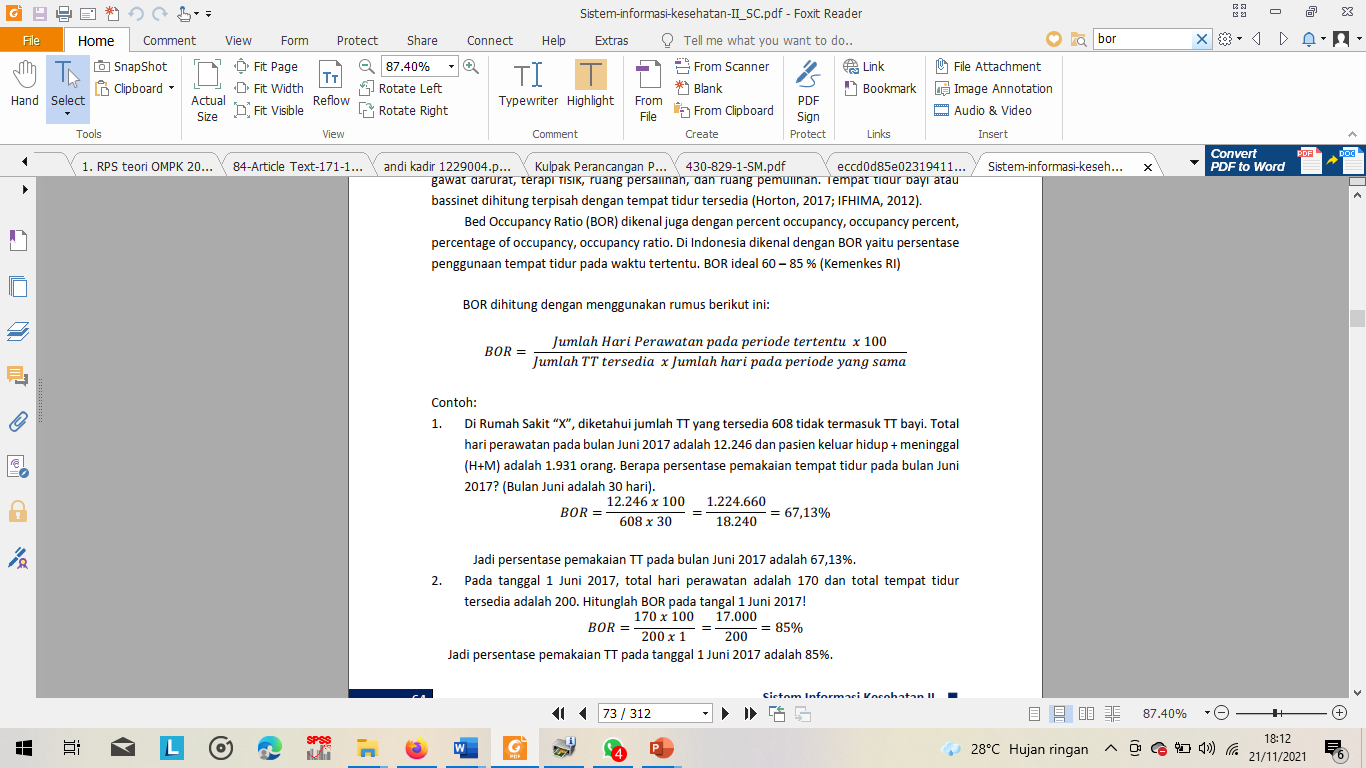 Jumlah hari perawatan : jumlah pasien yang dirawat pada suatu periode
Organisasi Manajemen Pelayanan Kebidanan
AVLOS (Average Length of Stay)
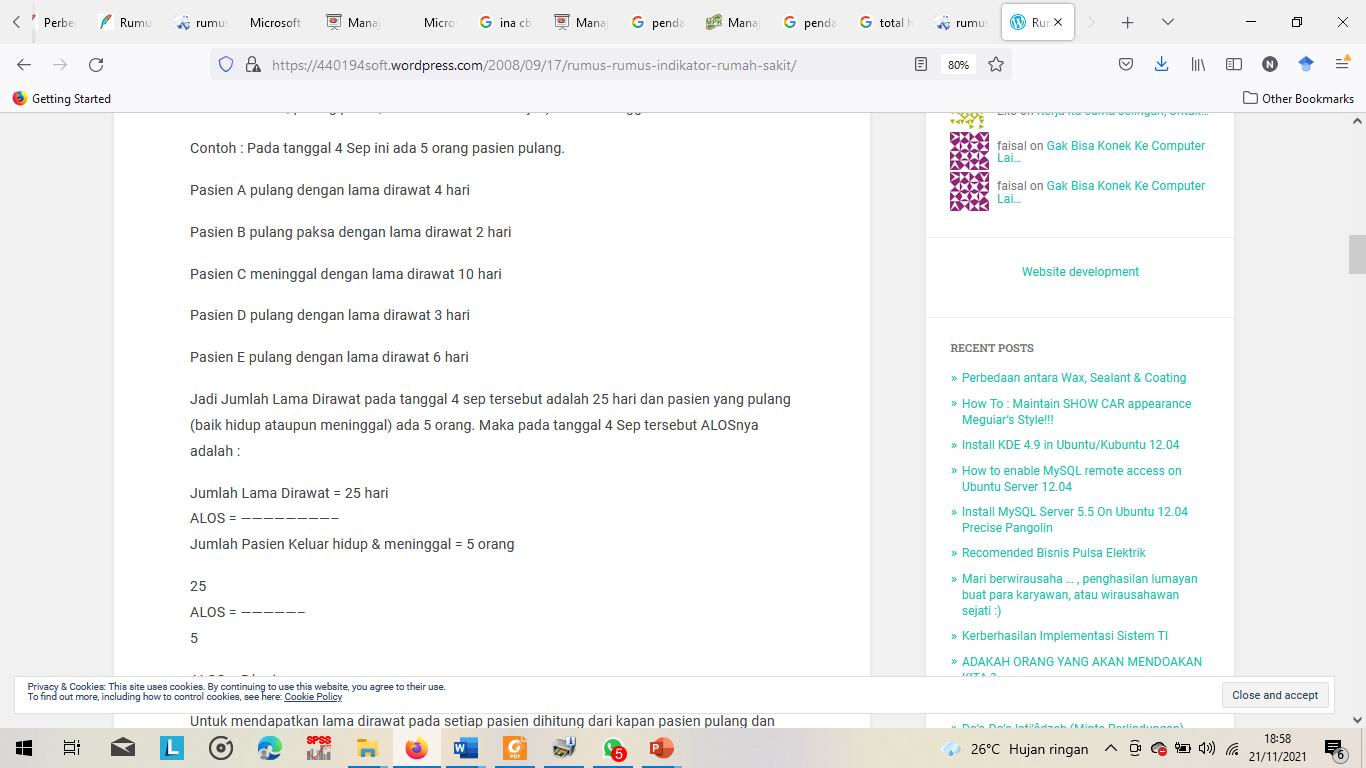 Organisasi Manajemen Pelayanan Kebidanan
TOI (Turn Over Interval)
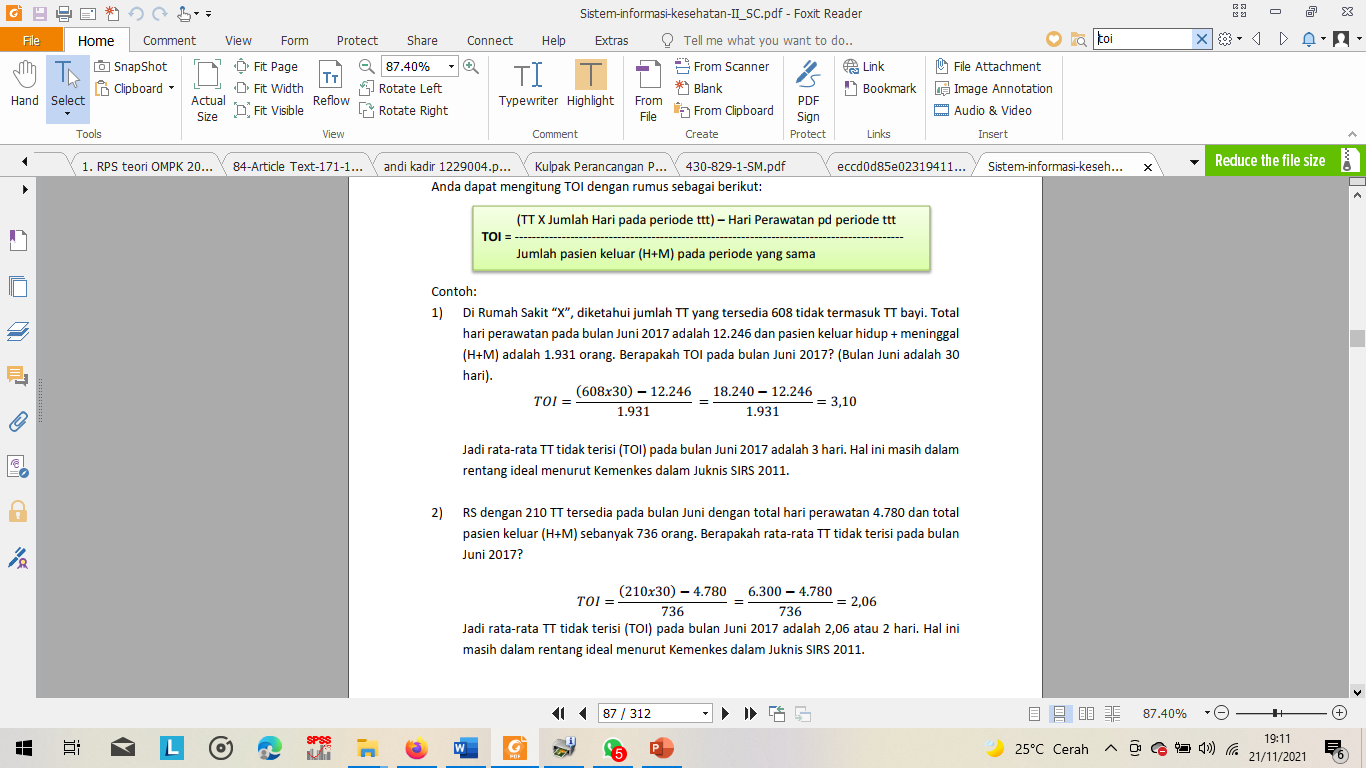 Organisasi Manajemen Pelayanan Kebidanan
BTO (Bed Turn Over)
Organisasi Manajemen Pelayanan Kebidanan
NDR (Net Death Rate)
Organisasi Manajemen Pelayanan Kebidanan
Gross (Gross Death Rate)
Organisasi Manajemen Pelayanan Kebidanan
Contoh Implementasi Rumus Indikator Pelayanan Rumah Sakit
Organisasi Manajemen Pelayanan Kebidanan
Organisasi Manajemen Pelayanan Kebidanan
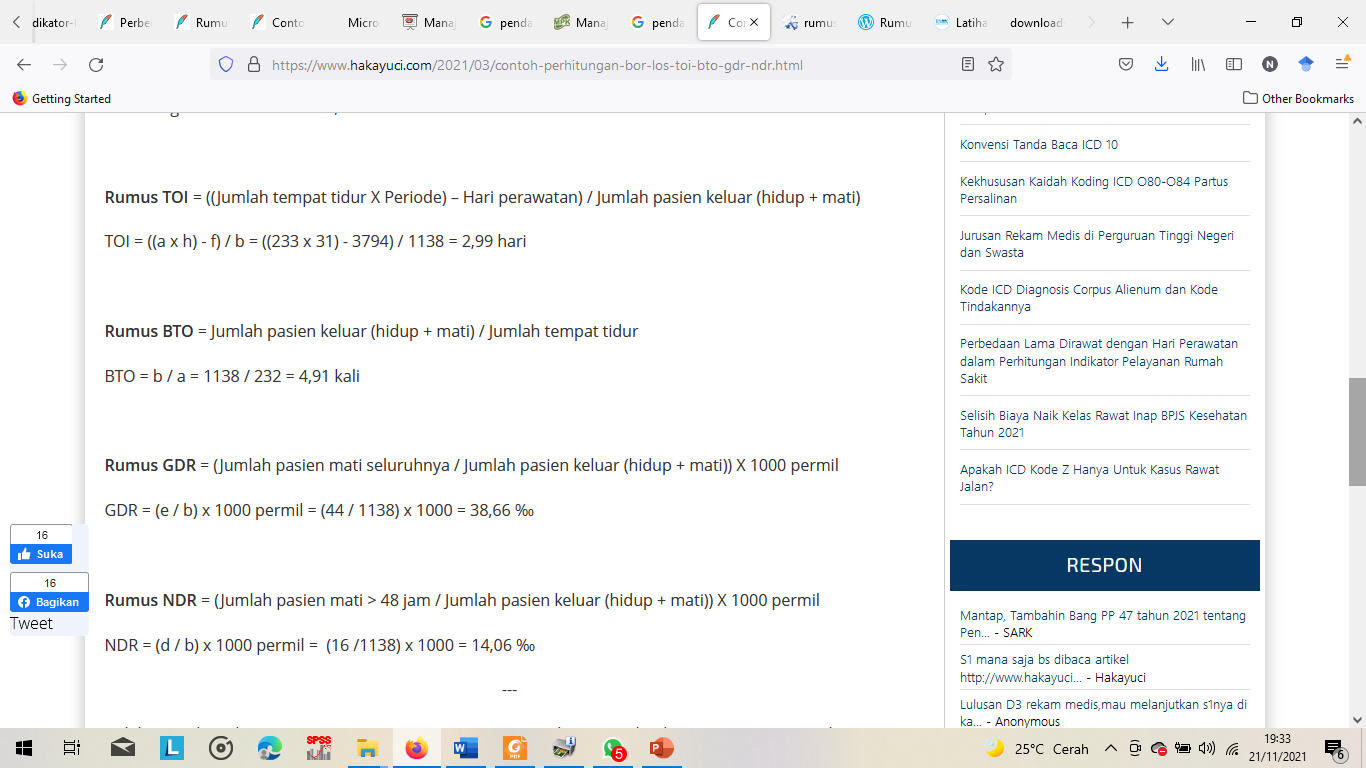 Organisasi Manajemen Pelayanan Kebidanan
DAFTAR PUSTAKA
Hosizah. 2018. Bahan Ajar Rekam Medis dan Informasi Kesehatan (RMIK). Kemenkes. Jakarta
Heryant. 2013. Indikator-Indikator Pelayanan Rumah Sakit [BOR, AVLOS, TOI, BTO, GDR, NDR]. Available at : https://heryant.web.ugm.ac.id/rekam-medis/indikatorindikator-pelayanan-rumah-sakit-bor-avlos-toi-bto-gdr-ndr/
Organisasi Manajemen Pelayanan Kebidanan
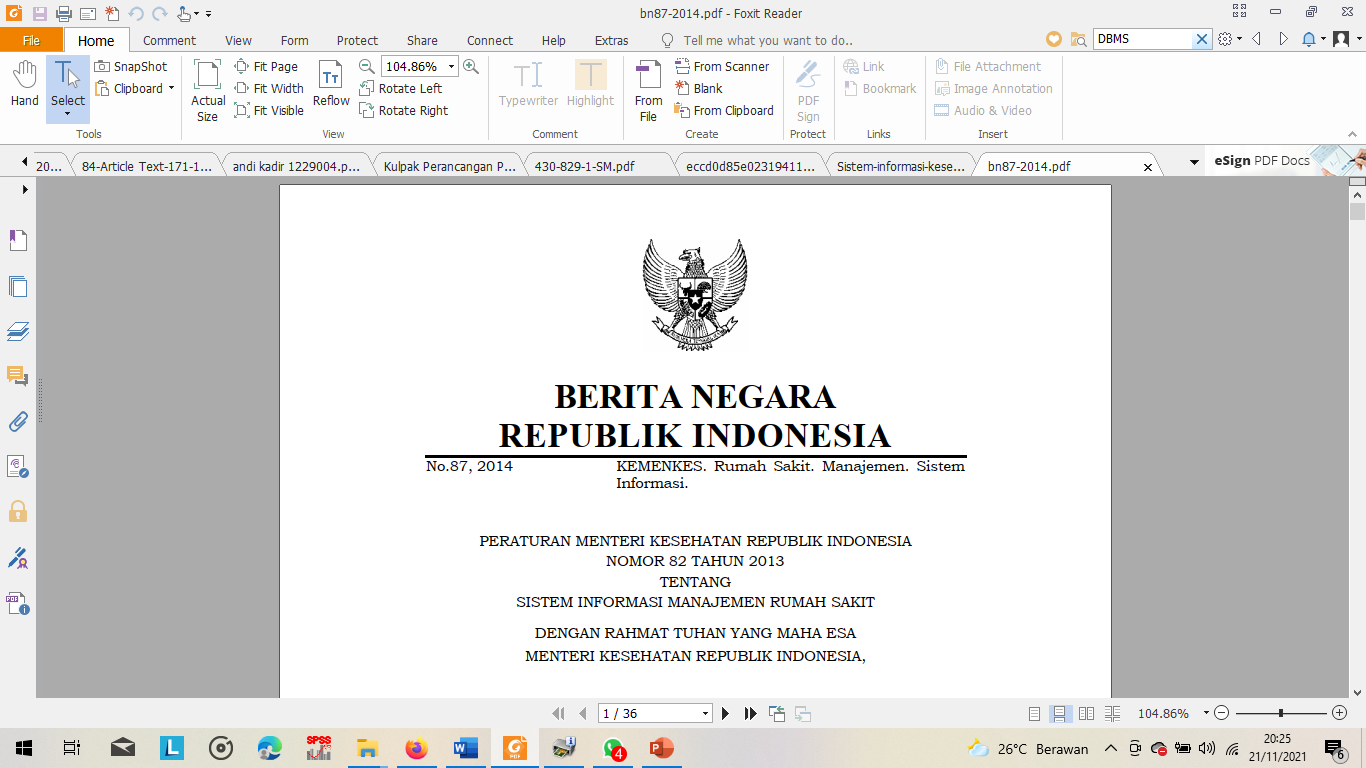 Manajemen Sistem Informasi
MODEL MANAJEMEN ASUHAN KEBIDANAN HOSPITAL BASED
Sumber : PERATURAN MENTERI KESEHATAN REPUBLIK INDONESIA NOMOR 82 TAHUN 2013 TENTANG SISTEM INFORMASI MANAJEMEN RUMAH SAKIT.
Organisasi Manajemen Pelayanan Kebidanan
Pengertian
Sistem Informasi Manajemen Rumah Sakit (SIMRS) adalah suatu sistem teknologi informasi komunikasi yang memproses dan mengintegrasikan seluruh alur proses pelayanan Rumah Sakit dalam bentuk jaringan koordinasi, pelaporan dan prosedur administrasi untuk memperoleh informasi secara tepat dan akurat, dan merupakan bagian dari Sistem Informasi Kesehatan.
Organisasi Manajemen Pelayanan Kebidanan
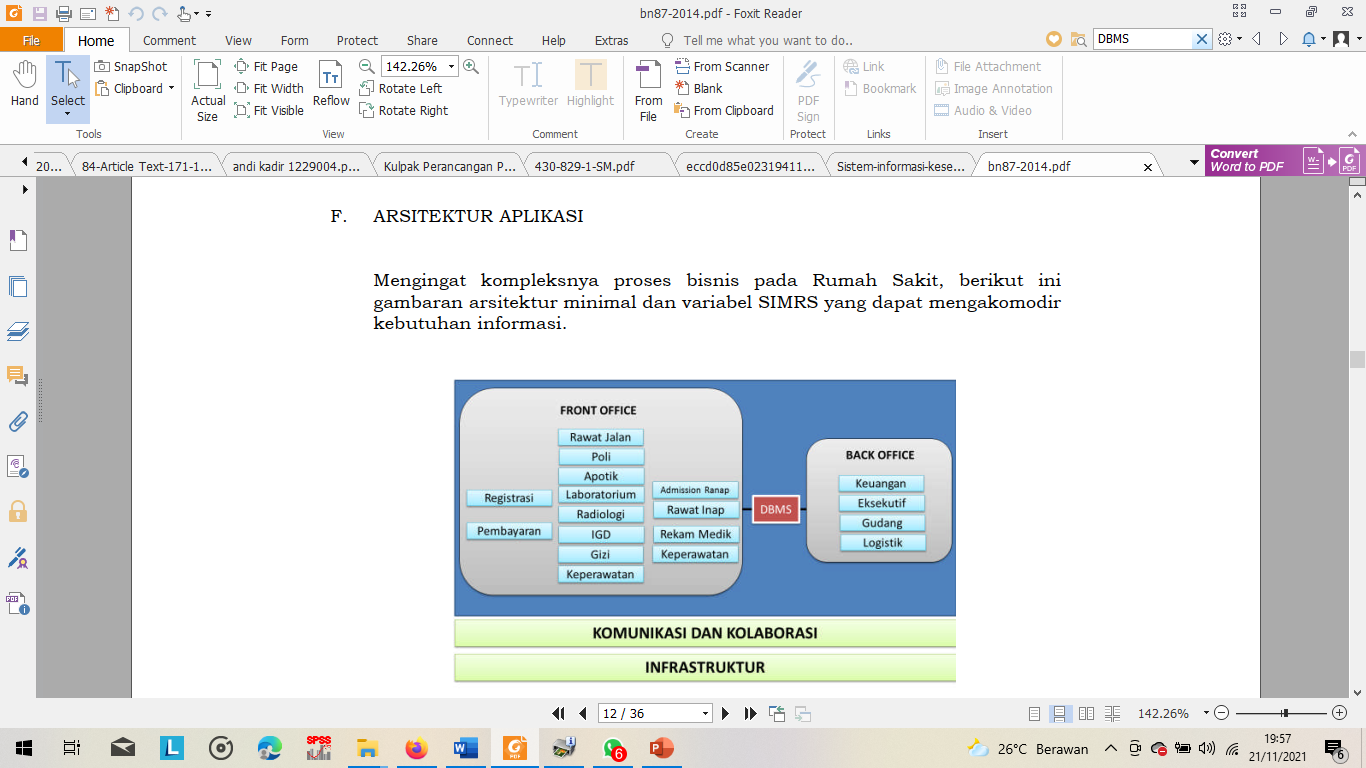 Organisasi Manajemen Pelayanan Kebidanan
Tujuan SIMRS  meningkatkan aspek2 :
Organisasi Manajemen Pelayanan Kebidanan
KETENTUAN PERMENKES NOMOR 82 TAHUN 2013 TENTANG SISTEM INFORMASI MANAJEMEN RUMAH SAKIT
Organisasi Manajemen Pelayanan Kebidanan
Perencanaan SDM Bidan
Organisasi Manajemen Pelayanan Kebidanan
PERENCANAAN SDM
Penghitungan kebutuhan SDM berbeda pada setiap tempat perawatan seperti di Ruang rawat inap penghitungan didasarkan pada tingkat klasifikasi dan tingkat ketergantungan pasien. Tingkat ketergantungan pasien dibedakan berdasarkan jenis kasus, rata-rata pasien per hari, jam perawatan yang diperlukan/hari/pasien, jam perawatan yang diperlukan/ruangan/hari, jam efektif kerja 7 jam/hari
PERENCANAAN SDM
JUMLAH JAM PERAWATAN/JUMLAH JAM = 150/7 = 21 org bidan
Karena tugas bidan tidak hanya mengerjakan tugas kebidanan, tapi juga (tugas administrasi), maka diberikan toleransi 25% dari jam pelayanan kebidanan dengan rumus Faktor koreksi 

= Jumlah hari minggu dalam 1 tahun + Cuti +hari besar x jumlah bidan tersedia
 
Jumlah hari kerja efektif 

                  =      52+12 x 21            = 4,6
286
= jumlah tenaga bidan + loss day x 25 = (21 + 4,6 x 25)  / 100 = 1,3 
                 100
PERENCANAAN SDM
Sehingga tenaga kebidanan yang dibutuhkan adalah sebagai berikut 
Jumlah tenaga bidan dalam ruangan tersebut = tenaga yang tersedia + faktor koreksi = 21+4,6 +1,3 = 26,9 orang (dibulatkan keatas karena berkaitan dengan orang menjadi 27 bidan)
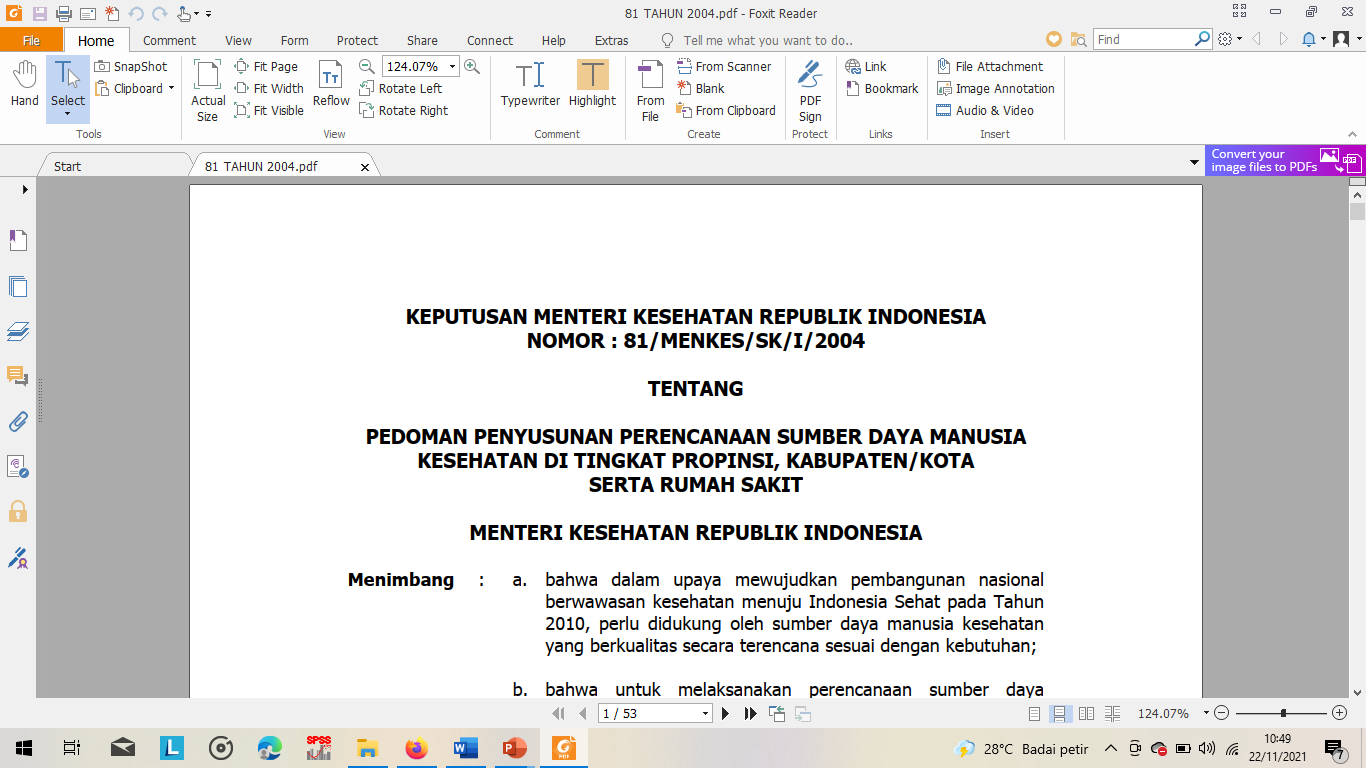